KIỂM TRA BÀI CŨ
Vì sao nói: “Khởi nghĩa Hương Khê là cuộc khởi nghĩa lớn nhất trong phong trào Cần vương?”
KIỂM TRA BÀI CŨ
Cuộc khởi nghĩa có quy mô lớn nhất
 Cuộc khởi nghĩa có trình độ tổ chức cao nhất 
Cuộc khởi nghĩa chiến đấu bền bỉ hơn cả.
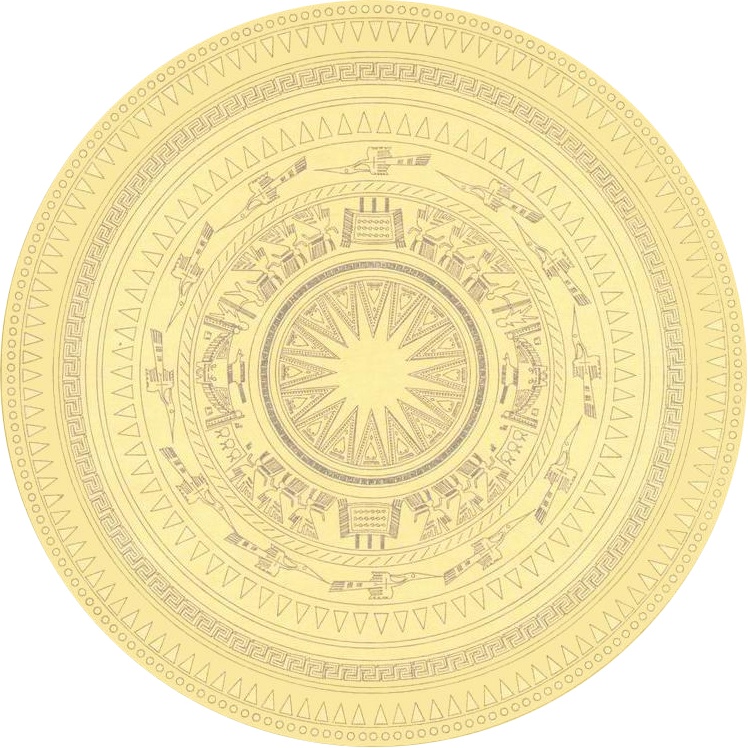 Tiết 43 -  Bài 27
KHỞI NGHĨA YÊN THẾ VÀ PHONG TRÀO
 CHỐNG PHÁP CỦA ĐỒNG BÀO MIỀN NÚI 
                       CUỐI THẾ KỶ XIX
I. KHỞI NGHĨA YÊN THẾ (1884 - 1913)
1. Căn cứ Yên Thế
Vùng đất Yên Thế
Vùng đất Yên Thế
Tỉnh Bắc Giang
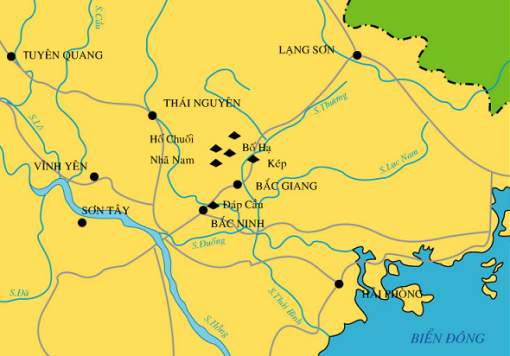 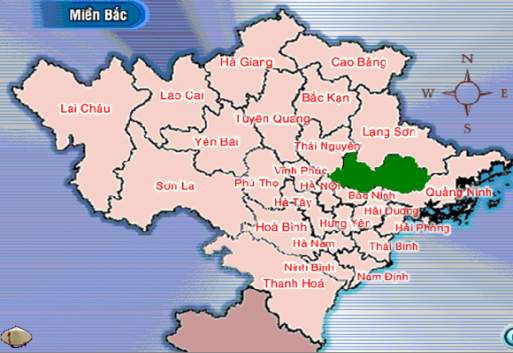 Đọc sách giáo khoa, kết hợp quan sát lược đồ, mô tả vị trí Yên Thế?
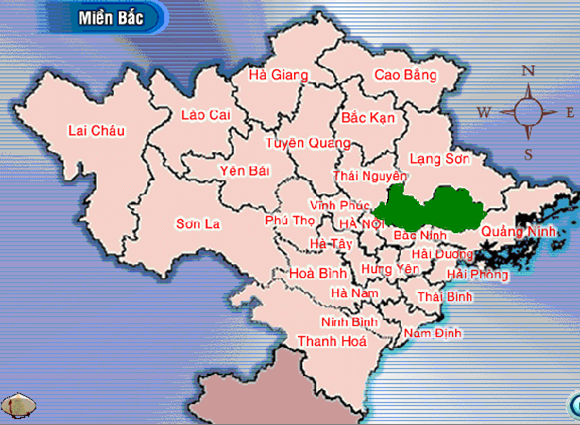 I. KHỞI NGHĨA YÊN THẾ (1884 - 1913)
1. Căn cứ Yên Thế
Bắc Giang
- Nằm ở phía Tây bắc tỉnh Bắc Giang.
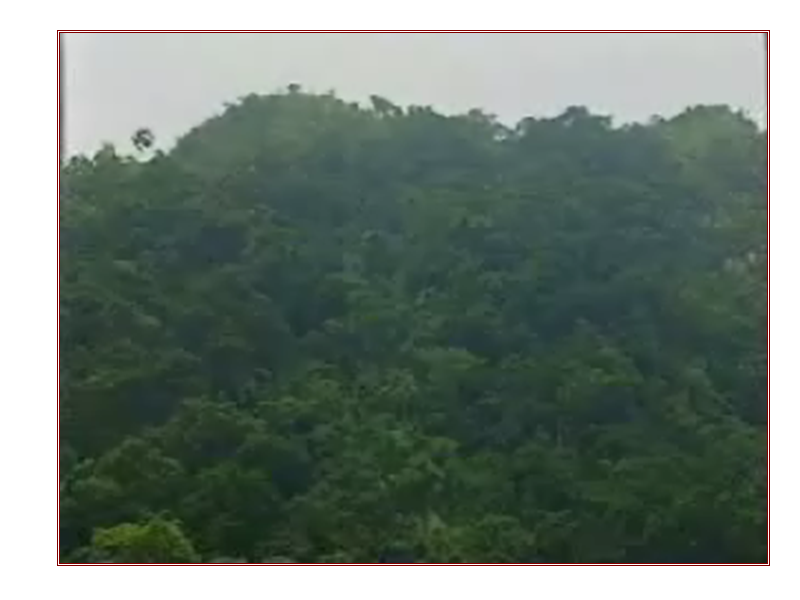 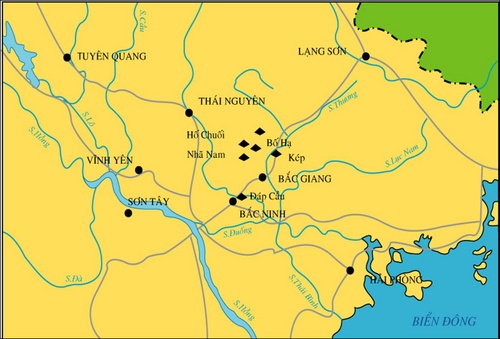 + Căn cứ Yên Thế nằm ở phía Tây Bắc Giang, có diện tích rộng chừng 40-50km2 gồm đất đồi là chủ yếu, có cây cối rậm rạp, gò bụi um tùm.
+ Từ đây có thể đi thông sang Tam Đảo, Thái Nguyên, xuống Phúc Yên, Vĩnh Yên. Địa hình rất hiểm trở.
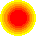 LƯỢC ĐỒ CĂN CỨ YÊN THẾ
1. Căn cứ Yên Thế
Đặc điểm dân cư?
2. Nguyên nhân khởi nghĩa
Dân nghèo vùng đồng bằng Bắc Kì lên làm ăn sinh sống. Giữa TKXIX, họ lập làng, tổ chức sản xuất.
- Yên Thế trở thành mục tiêu bình định của Pháp.
- Để bảo vệ cuộc sống, nhân dân Yên Thế đứng lên đấu tranh.
Nguyên nhân khởi nghĩa?
CĂN CỨ YÊN THẾ
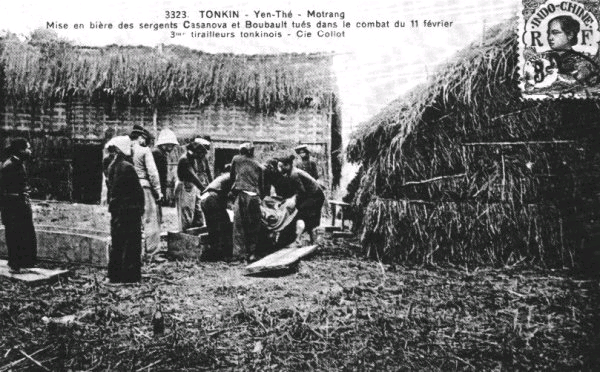 HÌNH CHỤP BÊN TRONG CĂN CỨ YÊN THẾ
ĐÌNH LÀNG - NƠI ĂN THỀ CỦA NGHĨA QUÂN YÊN THẾ
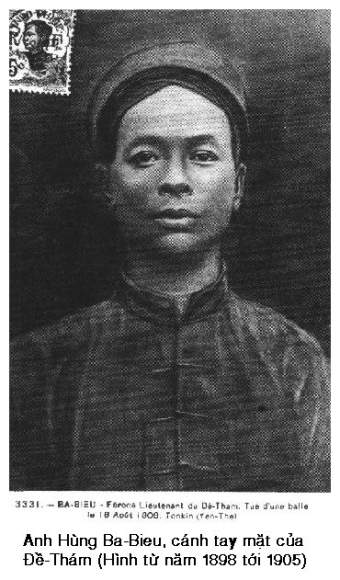 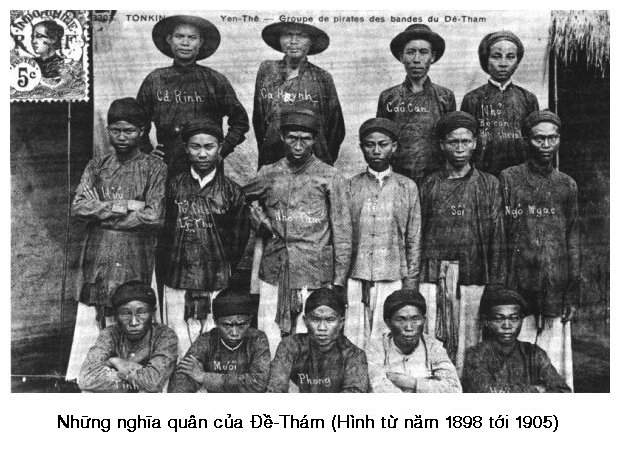 3. Diễn biến
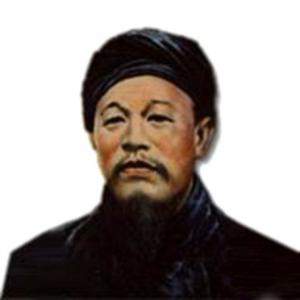 a. Giai đoạn 1884-1892
- Nhiều toán nghĩa quân hoạt động riêng rẽ, chưa có sự chỉ huy thống nhất. Thủ lĩnh có uy tín nhất là Đề Nắm.
- Năm 1892, Đề Thám (Hoàng Hoa Thám) trở thành vị  chỉ huy tối cao của phong trào.
Hoàng Hoa Thám (1851-1913)
Hoàng Hoa Thám (Đề Thám) (1851 – 1913)
Hoàng Hoa Thám hồi còn bé tên là Trương Văn Nghĩa sinh năm 1851 quê ở xã Dị Chế, huyện Tiên Lữ, tỉnh Hưng Yên; sau di cư lên Sơn Tây (Hà Tây), rồi đến Yên Thế (Bắc Giang). 
Tháng 4 năm 1892, Đề Nắm mất, Hoàng Hoa Thám trở thành thủ lĩnh tối cao của phong trào Yên Thế. Đề Thám tiếp tục hoạt động, lập căn cứ ở Yên Thế và trở thành thủ lĩnh danh tiếng nhất của phong trào nông dân chống Pháp với biệt danh "Hùm xám Yên Thế". Trong gần 30 năm lãnh đạo đã tổ chức đánh nhiều trận, tiêu biểu là các trận ở thung lũng Hố Chuối (tháng 12 năm 1890) và Đồng Hom (tháng 2 năm 1892).
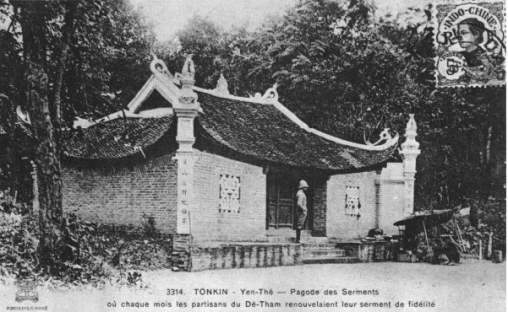 3. Diễn biến
a. Giai đoạn 1884-1892
b. Giai đoạn 1893-1908
- Thời kì vừa chiến đấu vừa xây dựng cơ sở.
Ngôi chùa mà hàng tháng nghĩa quân đến tụ họp và thề nguyện trung thành
- 1893-1897: Nghĩa quân 2 lần giảng hòa với Pháp.
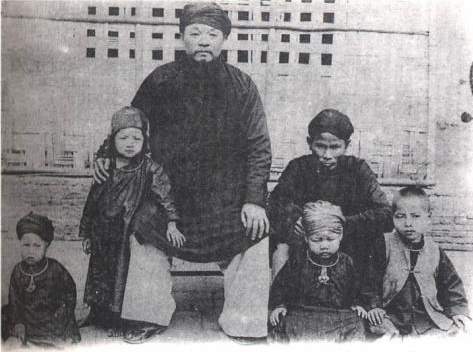 1897-1908: Nghĩa quân xây dựng đồn điền Phồn Xương, lo tích trữ lương thực, xây dựng quân đội, sẵn sàng chiến đấu.
Đề Thám và con cháu
3. Diễn biến
a. Giai đoạn 1884-1892
b. Giai đoạn 1893-1908
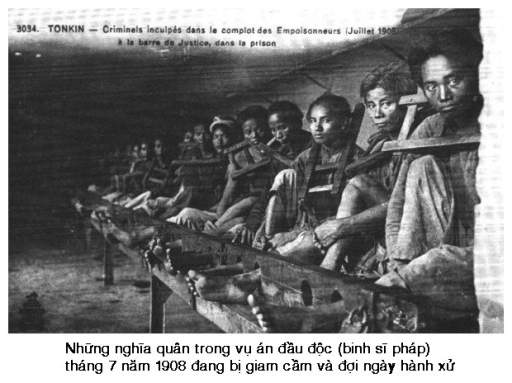 c. Giai đoạn 1909-1913
- Nghĩa quân liên tục chống càn, lực lượng hao mòn dần.
- Ngày 10-2-1913, Đề Thám bị sát hại, phong trào tan rã.
I. KHỞI NGHĨA YÊN THẾ (1884 - 1913)
* Diễn biến.
-
Em có nhận xét gì về cuộc khởi nghĩa nông dân Yên Thế?
* Nhận xét
- Thời gian tồn tại lâu hơn bất cứ cuộc khởi nghĩa nào trong phong trào Cần Vương.
- Thời gian tồn tại
- Lượng lượng nông dân tham gia đông đảo.
- Lực lượng tham gia
- Tình chất: Tính dân tộc, yêu nước sâu sắc.
- Tính chất
- Nguyên nhân thất bại: Pháp mạnh, lại còn câu kết với phong kiến. Lực lượng nghĩa quân mỏng, yếu, phạm vi hoạt động bó hẹp trong một địa phương.
- Nguyên nhân thất bại
II. Phong trào chống Pháp của đồng bào miền núi
(Đọc thêm trong SGK)
Cuộc khởi nghĩa Yên Thế và phong trào Cần Vương có điểm gì khác nhau?
1884-1913
1885-1896
Chống Pháp, bảo vệ cuộc sống của mình.
Giúp vua cứu nước.
Những nông dân kiệt xuất, tài năng, có uy tín.
Văn thân, sĩ phu yêu nước.
Các tầng lớp nhân dân
Nông dân